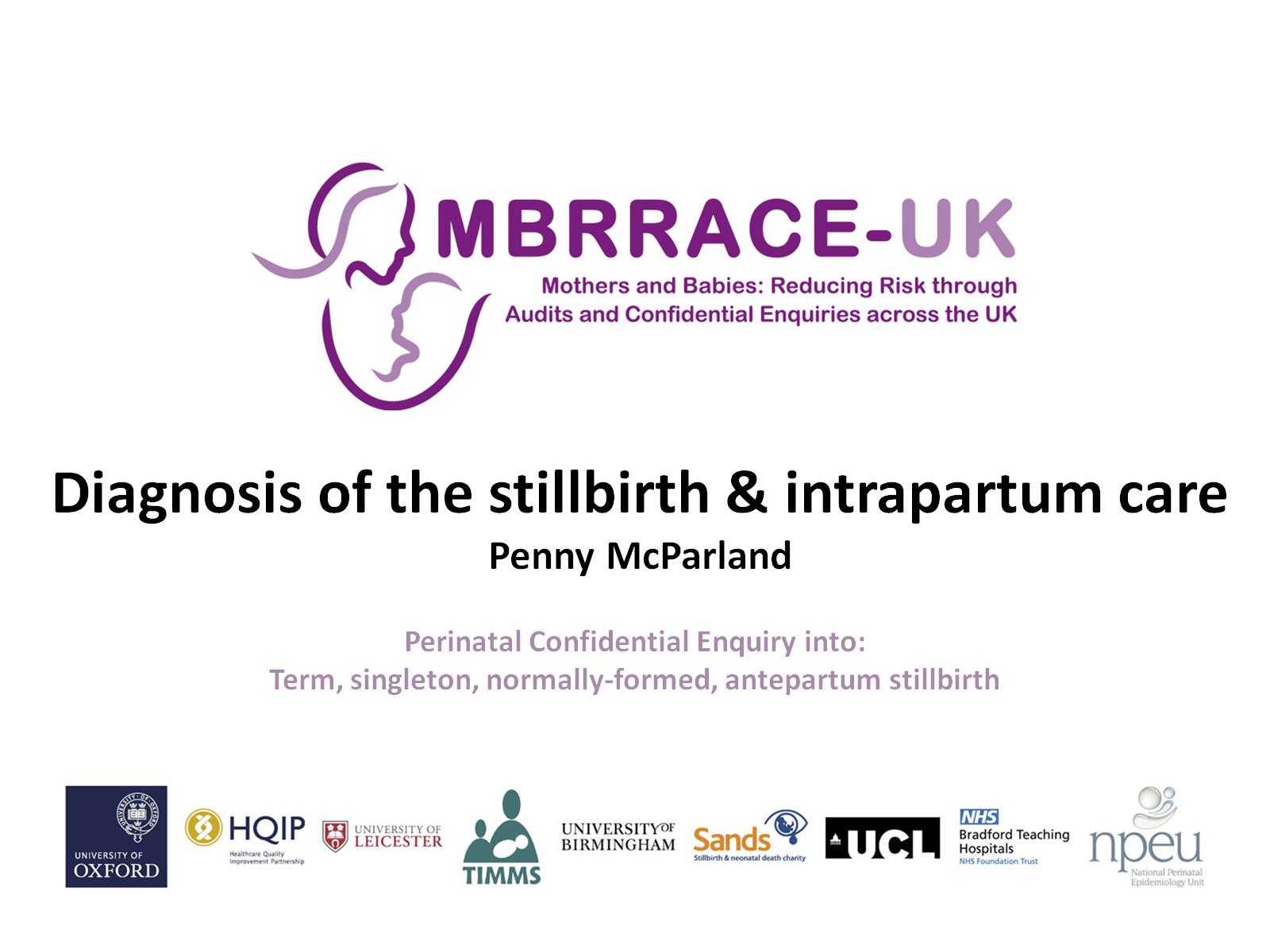 Diagnosis of the stillbirth & intrapartum carePenny McParland
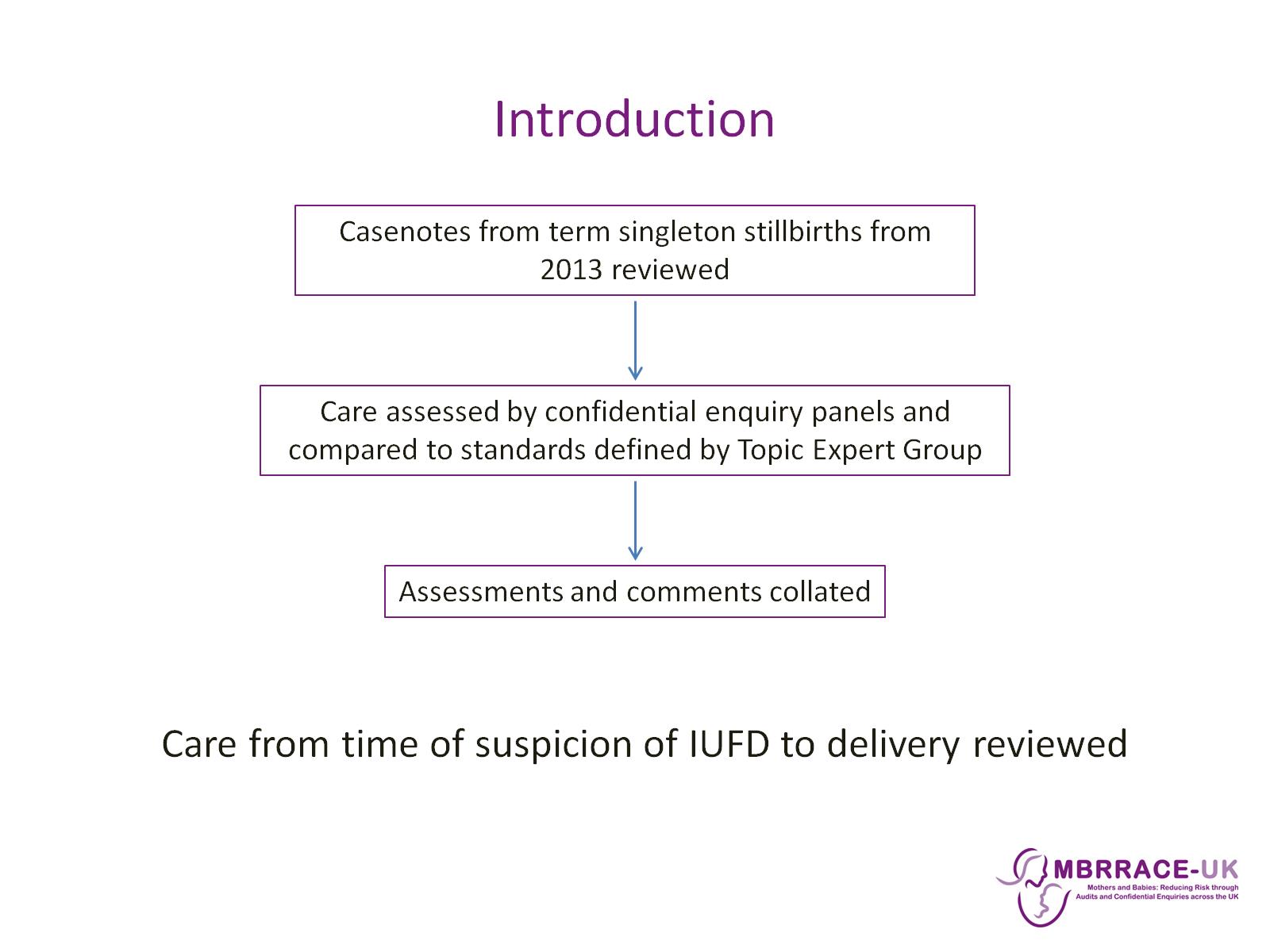 Introduction
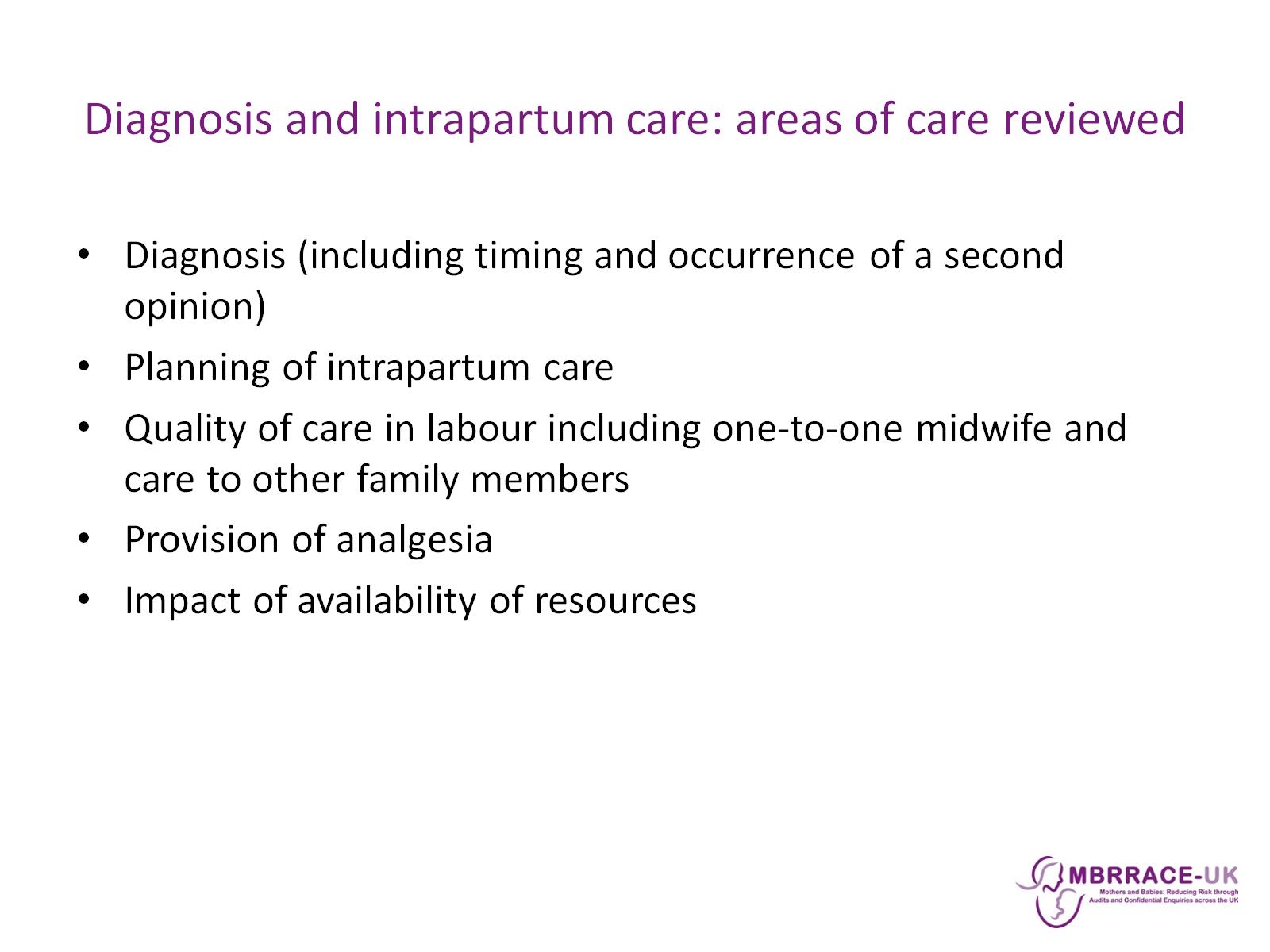 Diagnosis and intrapartum care: areas of care reviewed
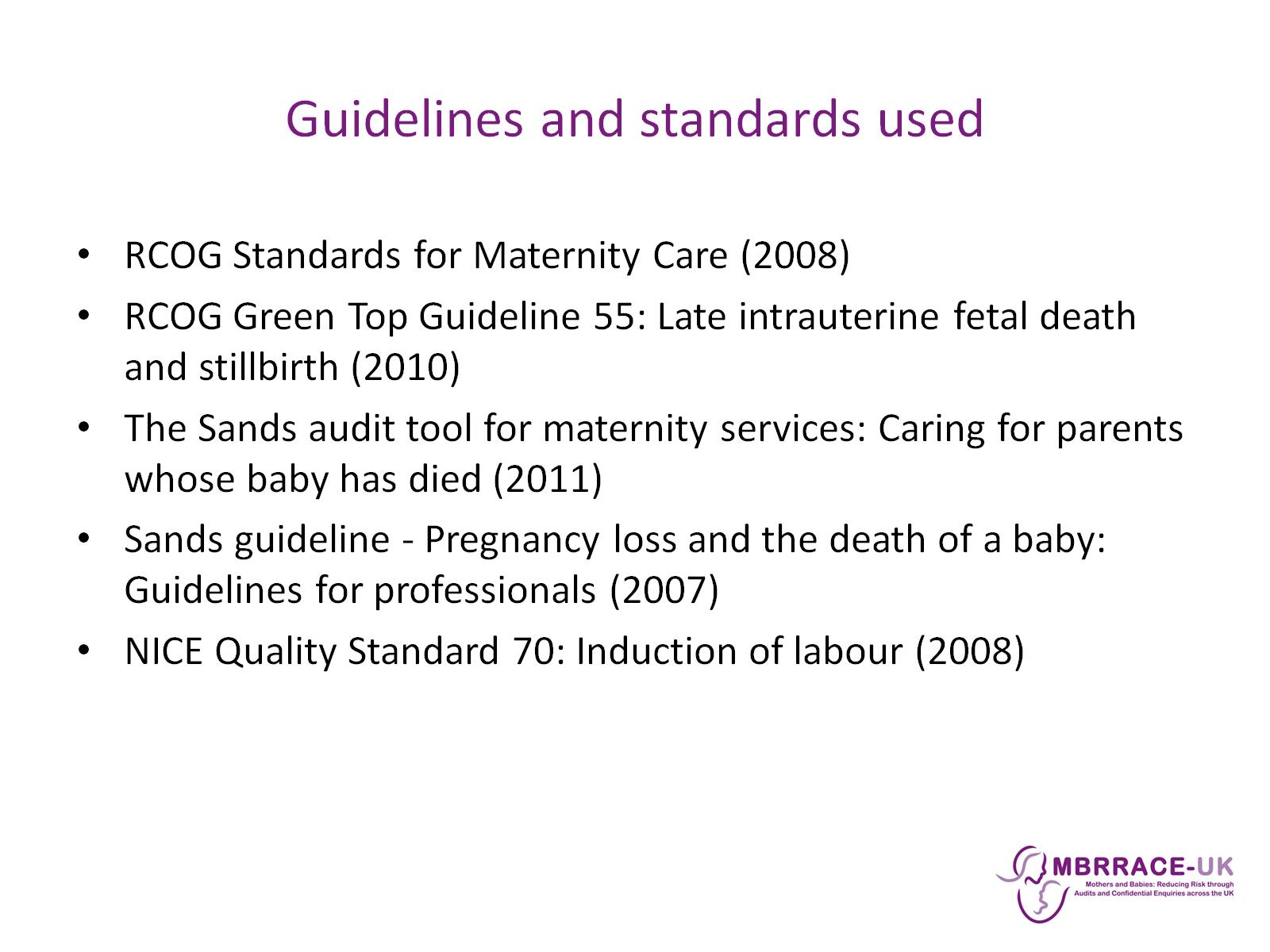 Guidelines and standards used
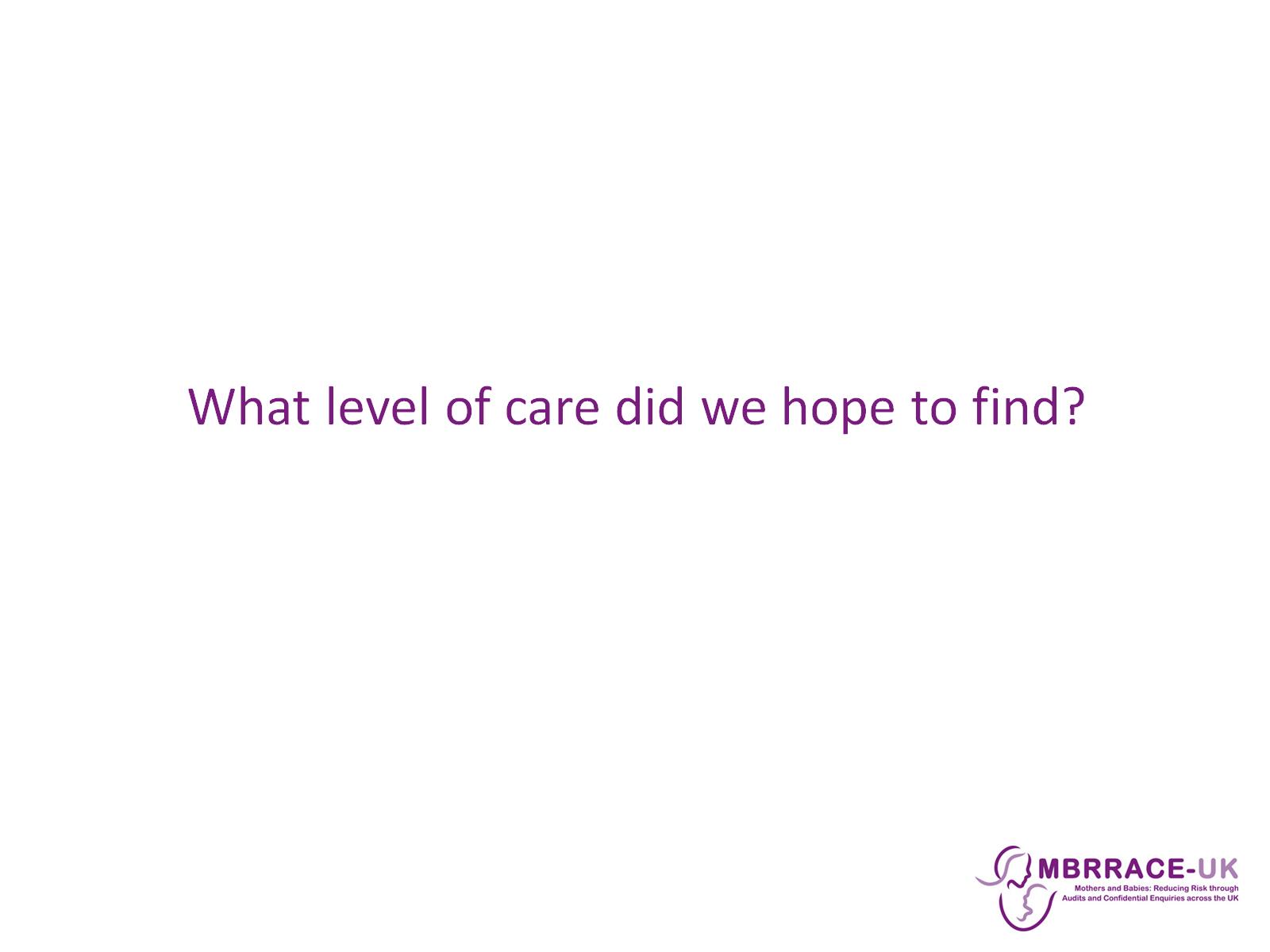 What level of care did we hope to find?
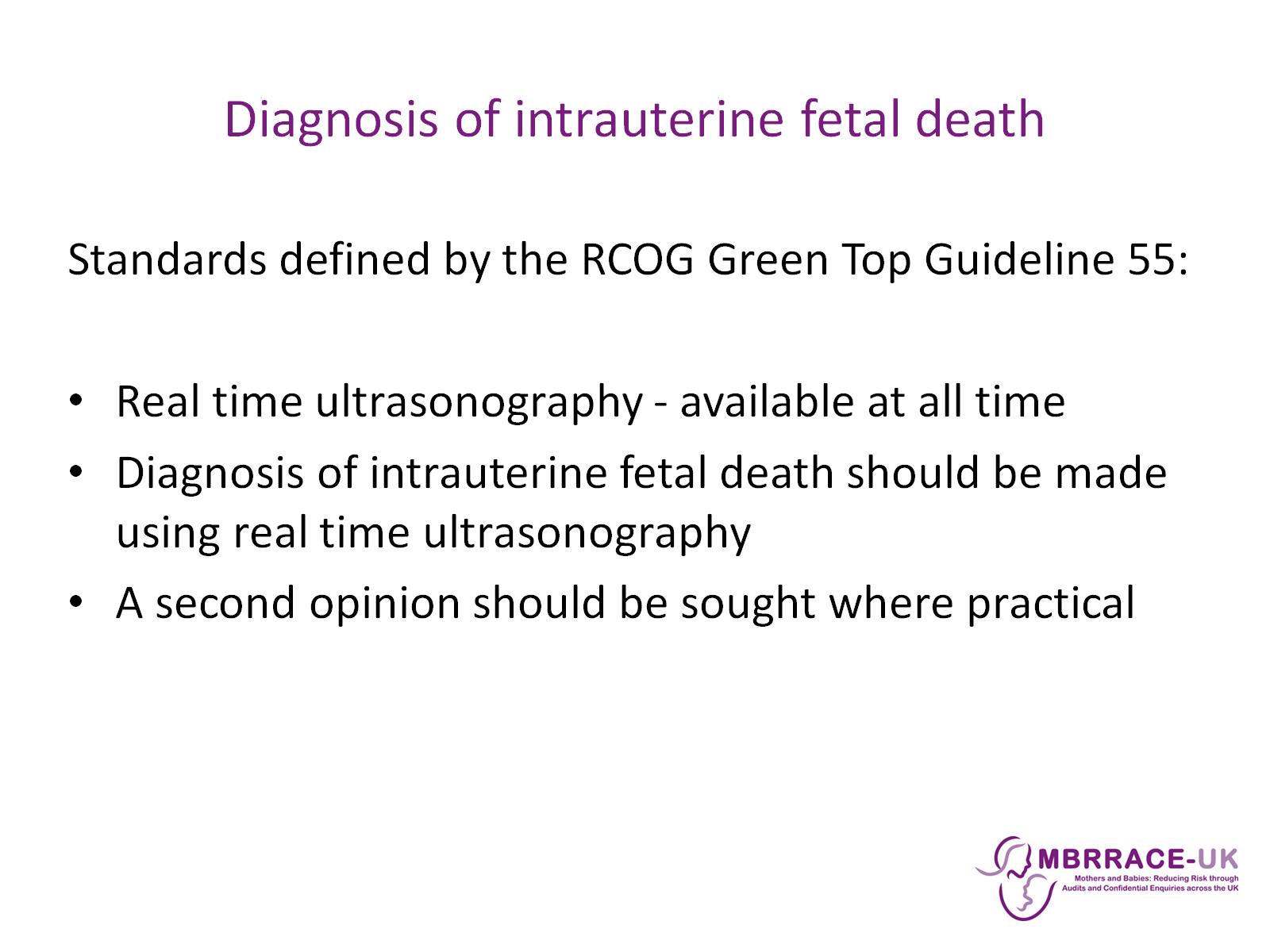 Diagnosis of intrauterine fetal death
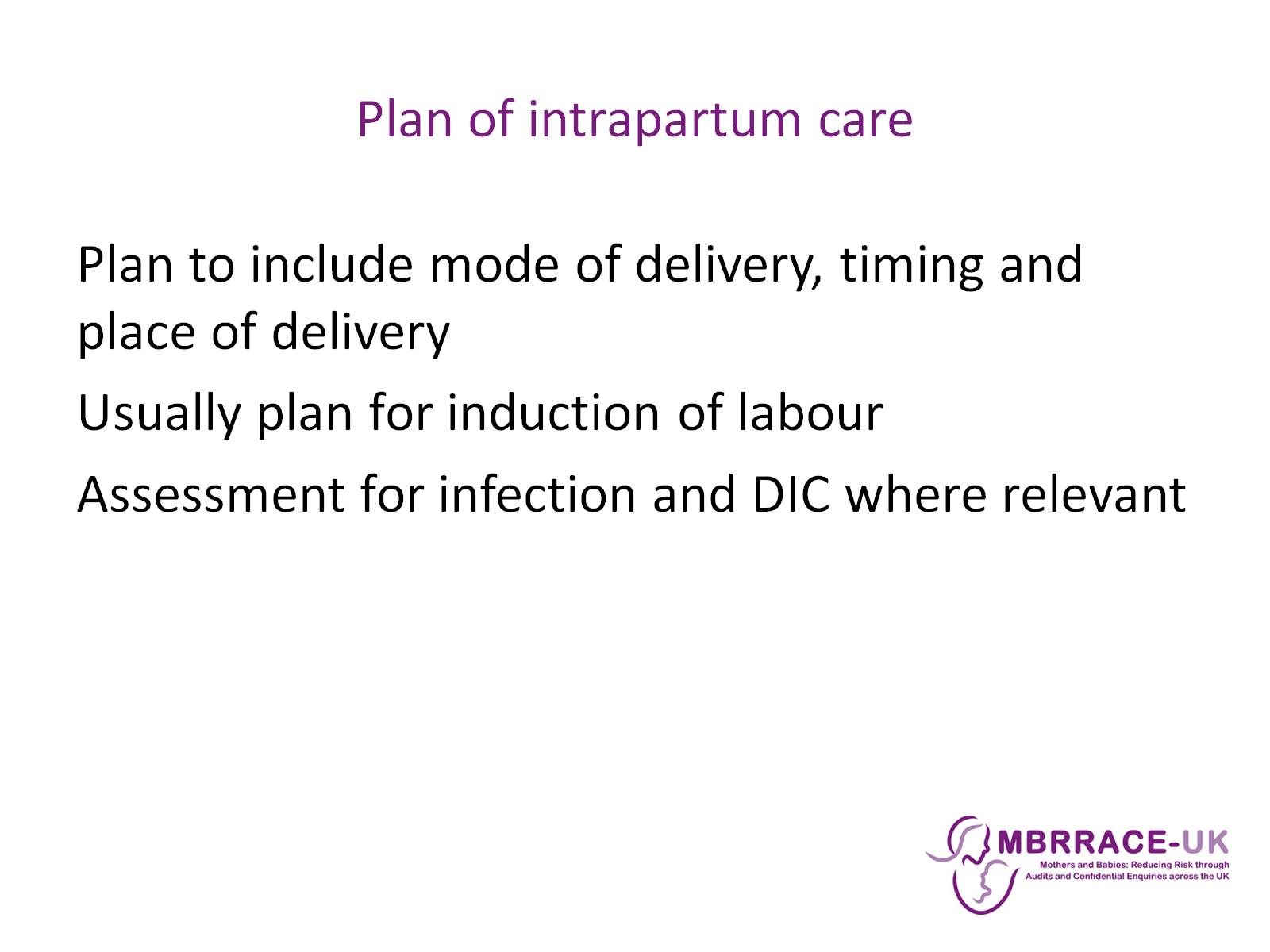 Plan of intrapartum care
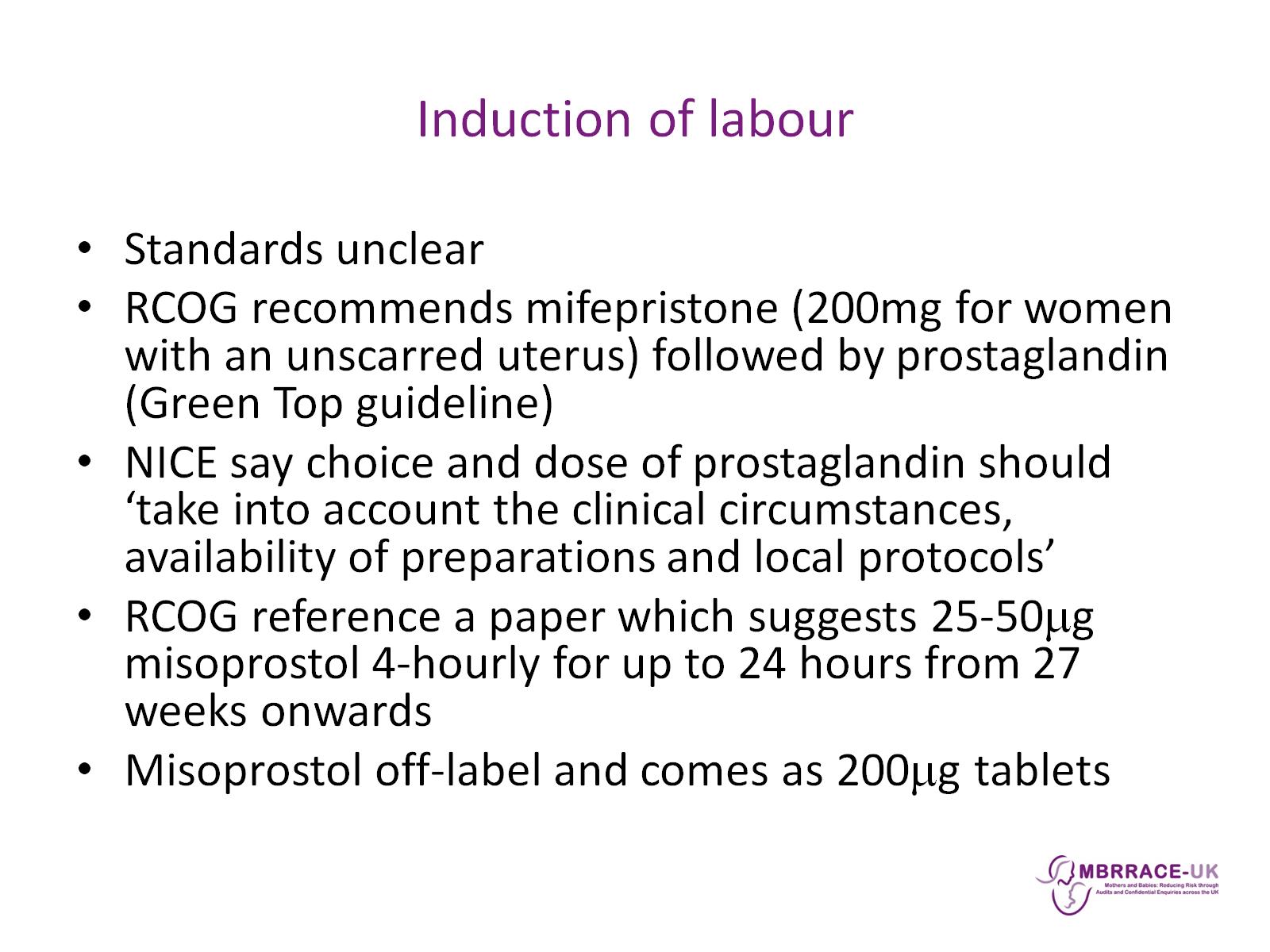 Induction of labour
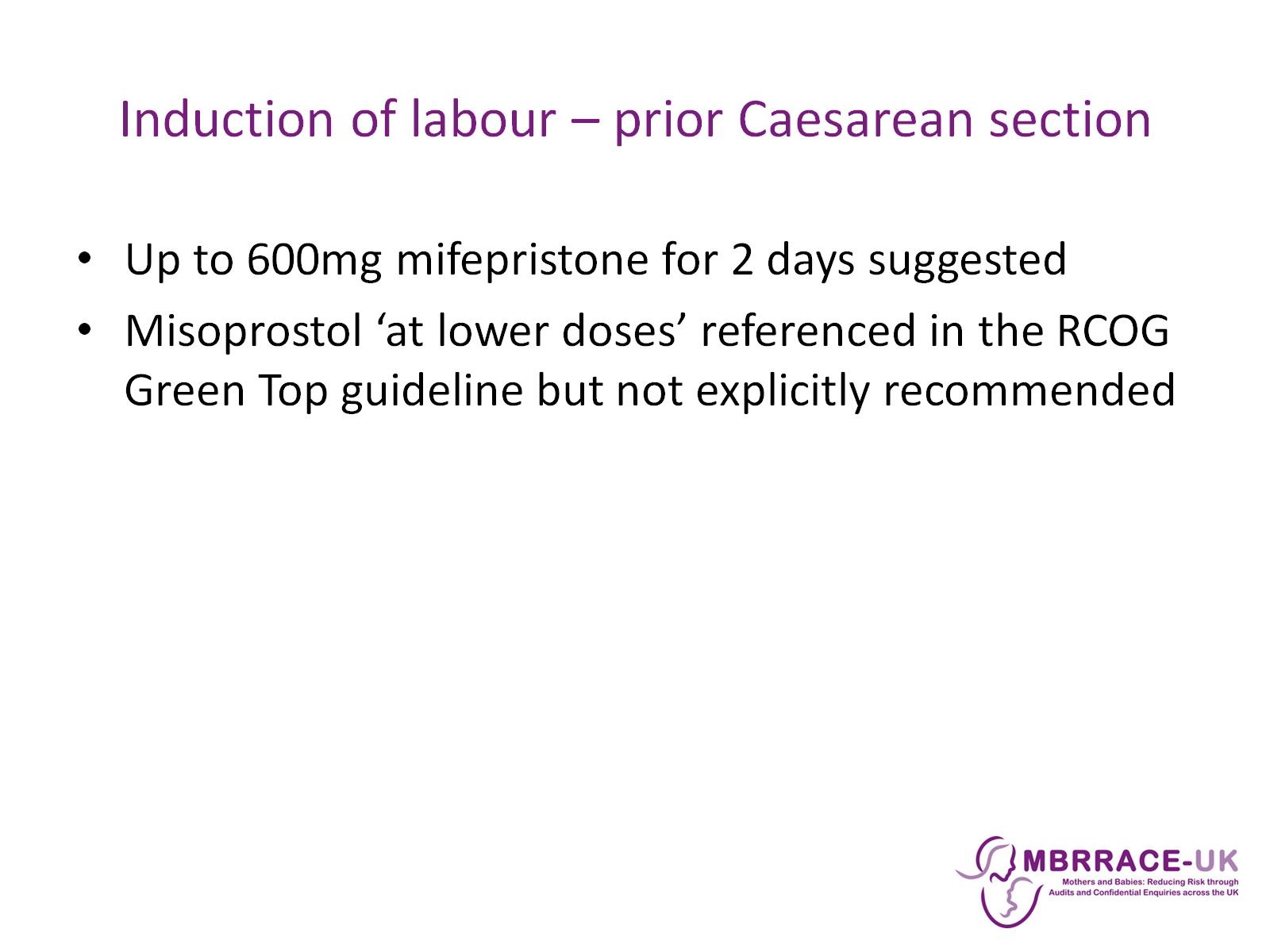 Induction of labour – prior Caesarean section
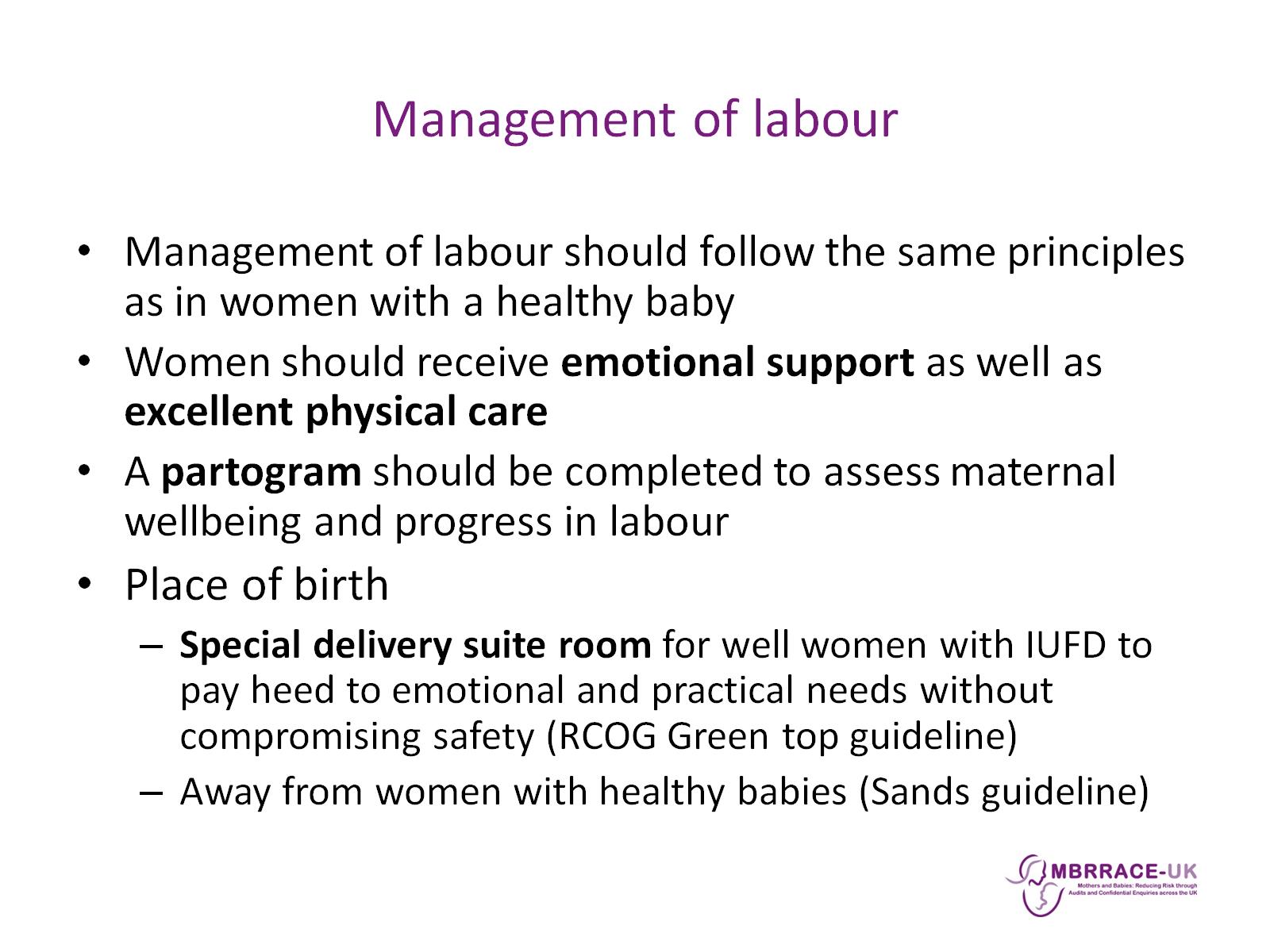 Management of labour
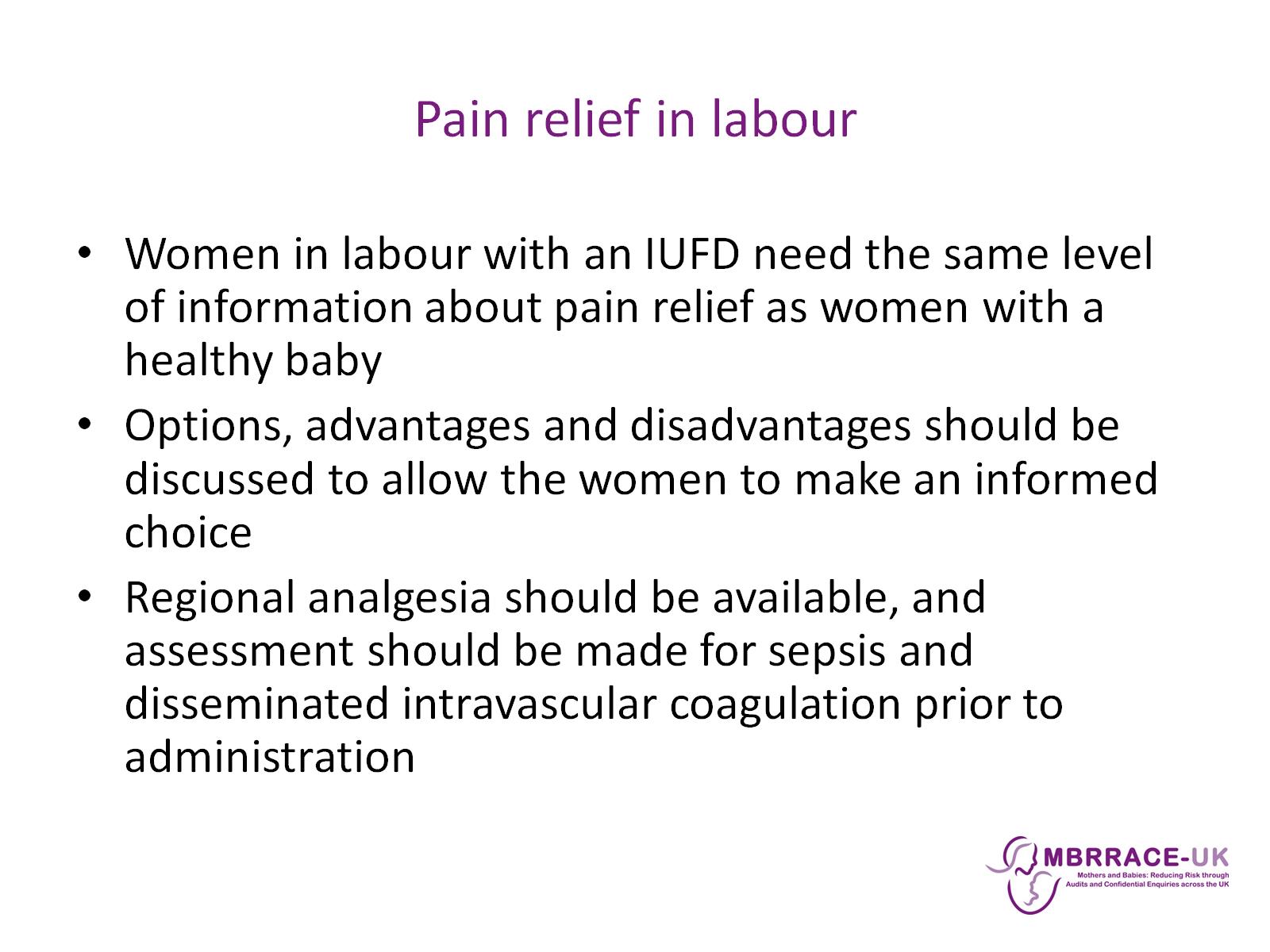 Pain relief in labour
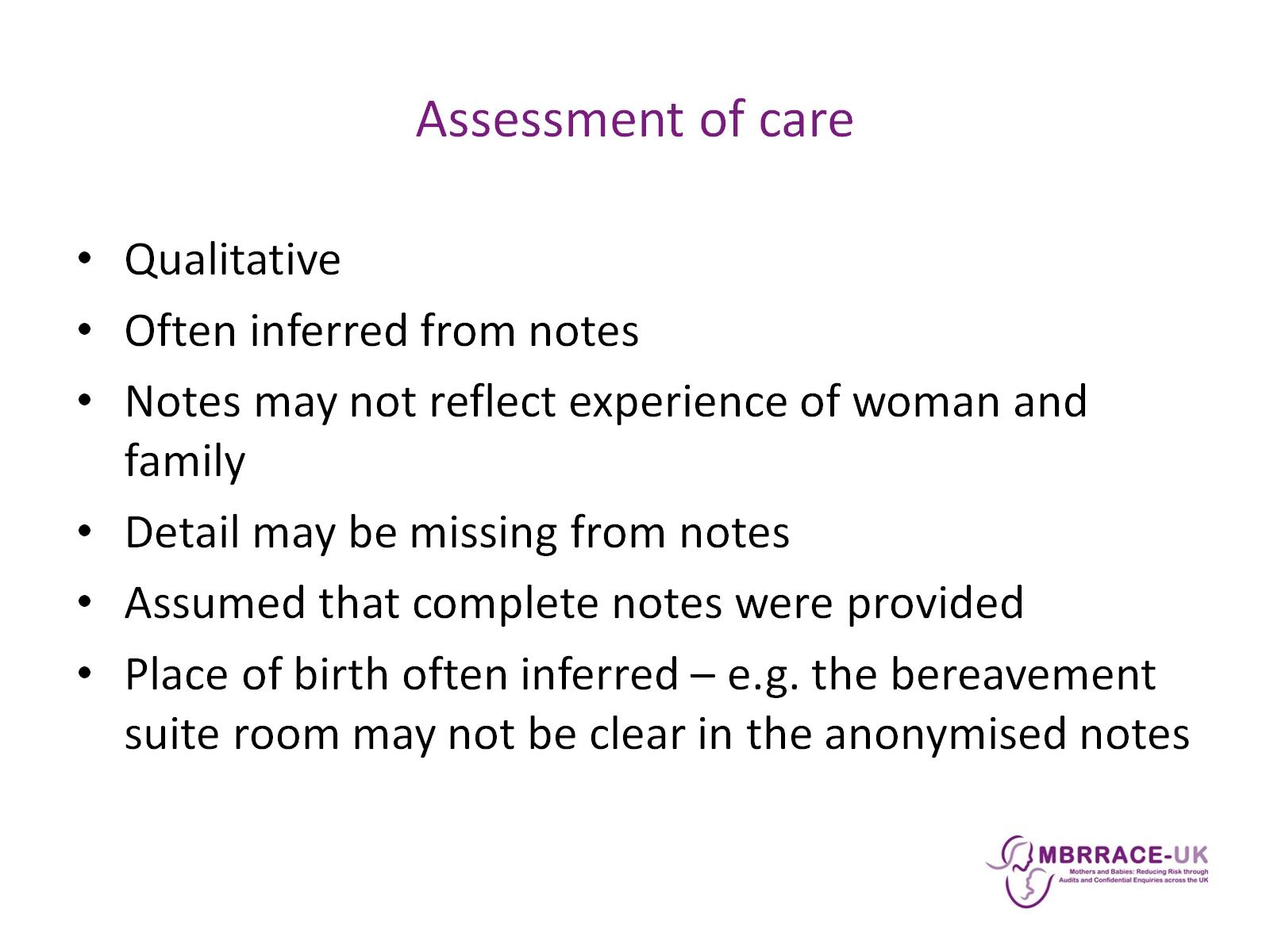 Assessment of care
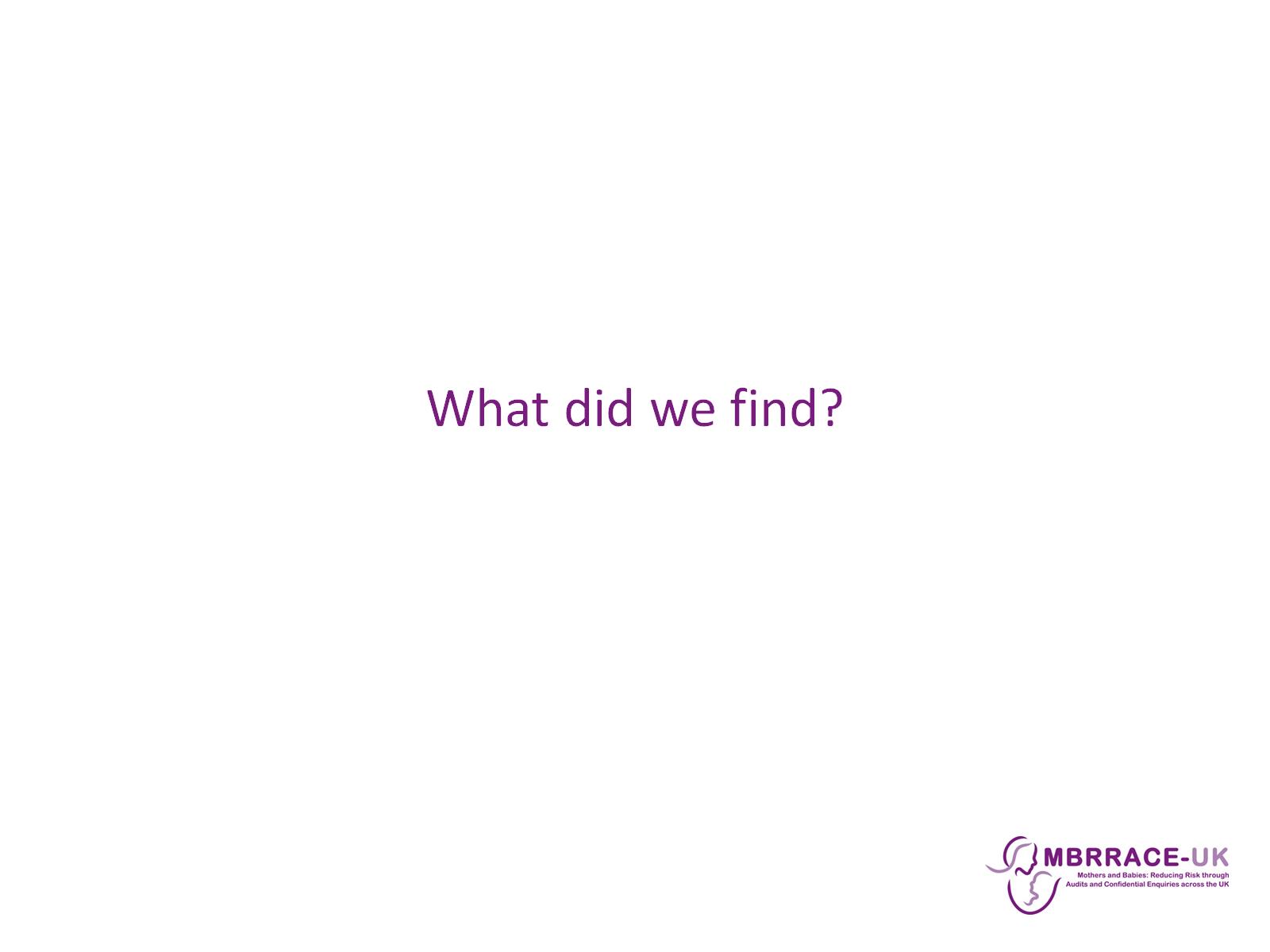 What did we find?
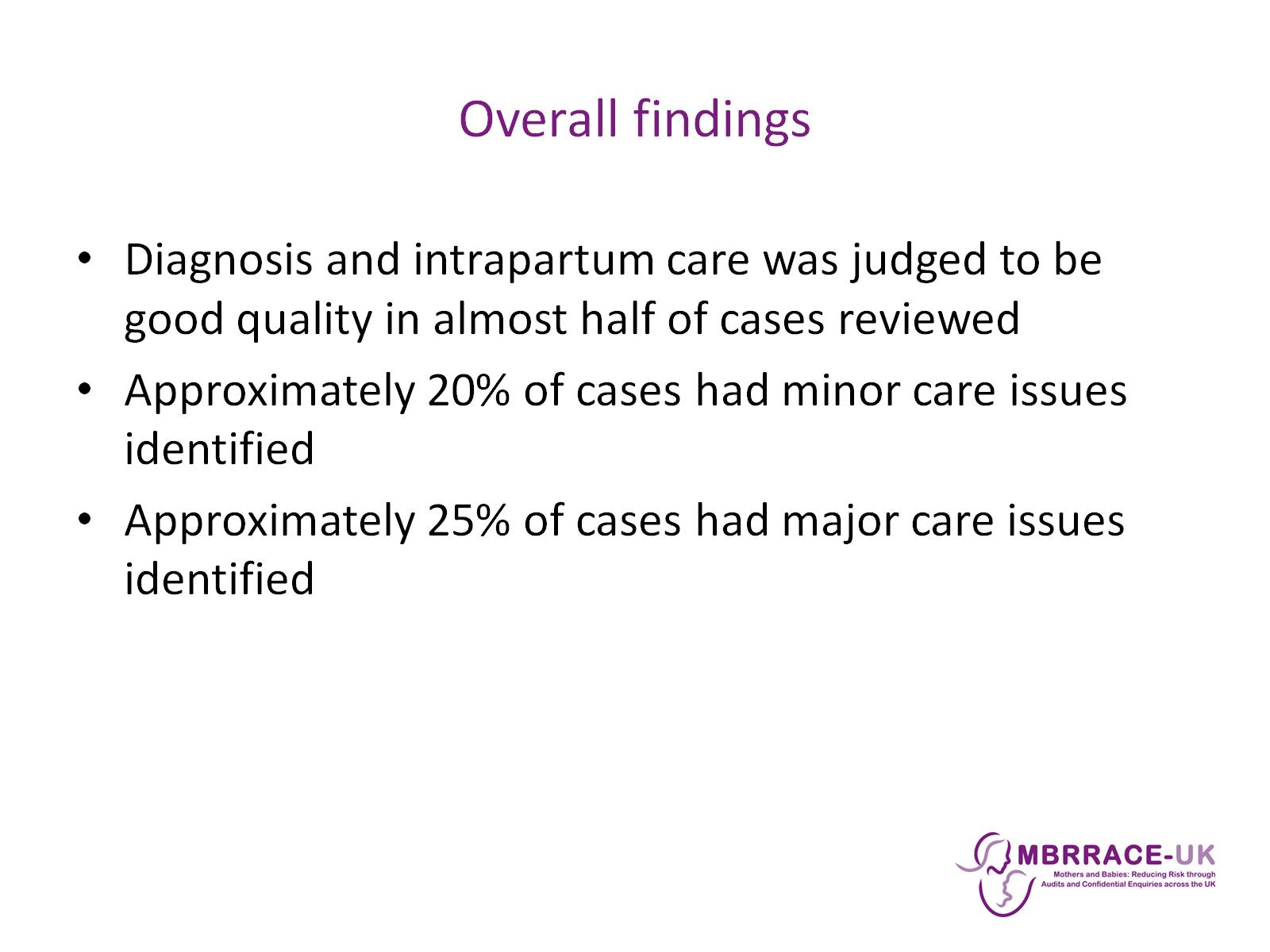 Overall findings
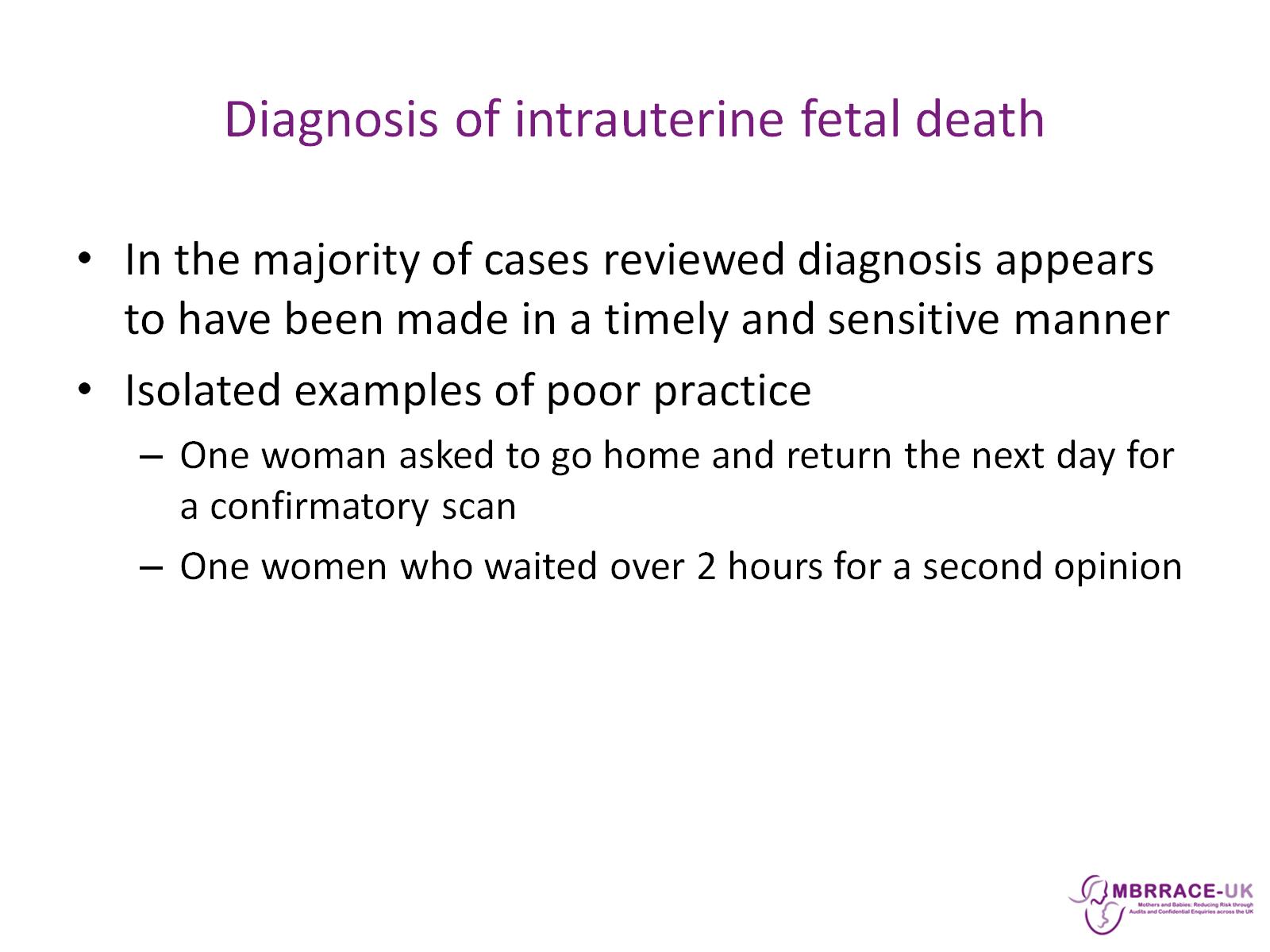 Diagnosis of intrauterine fetal death
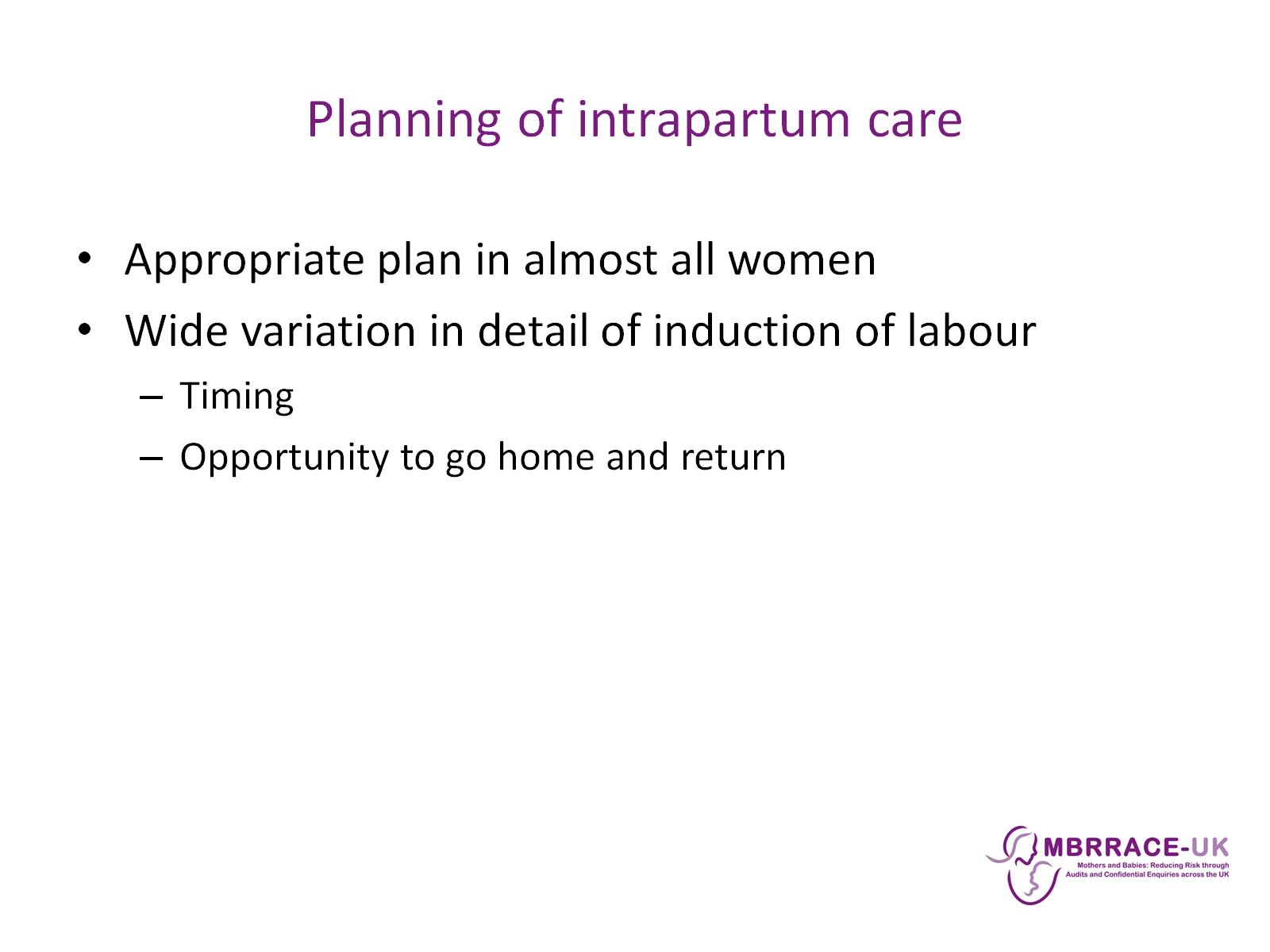 Planning of intrapartum care
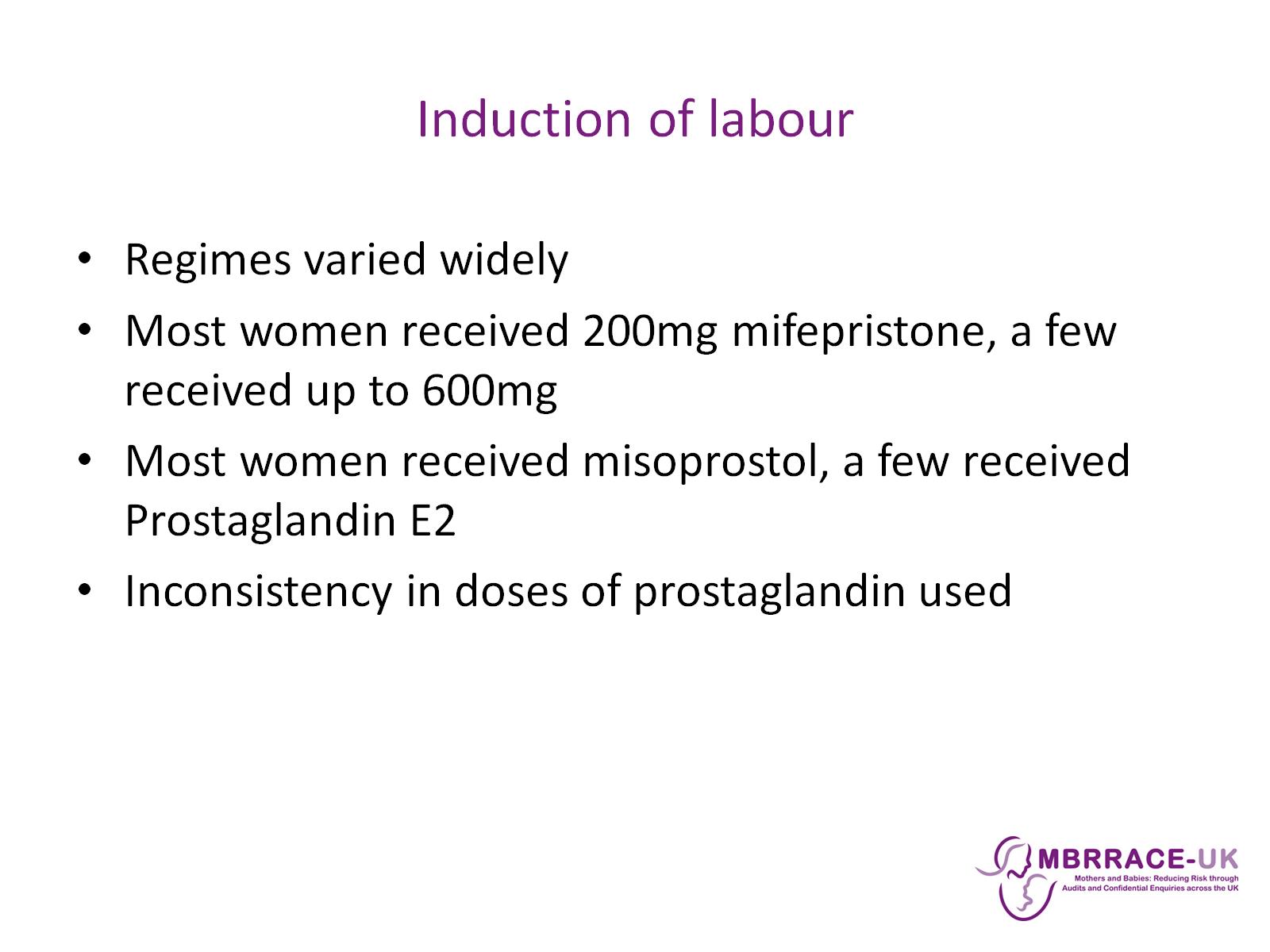 Induction of labour
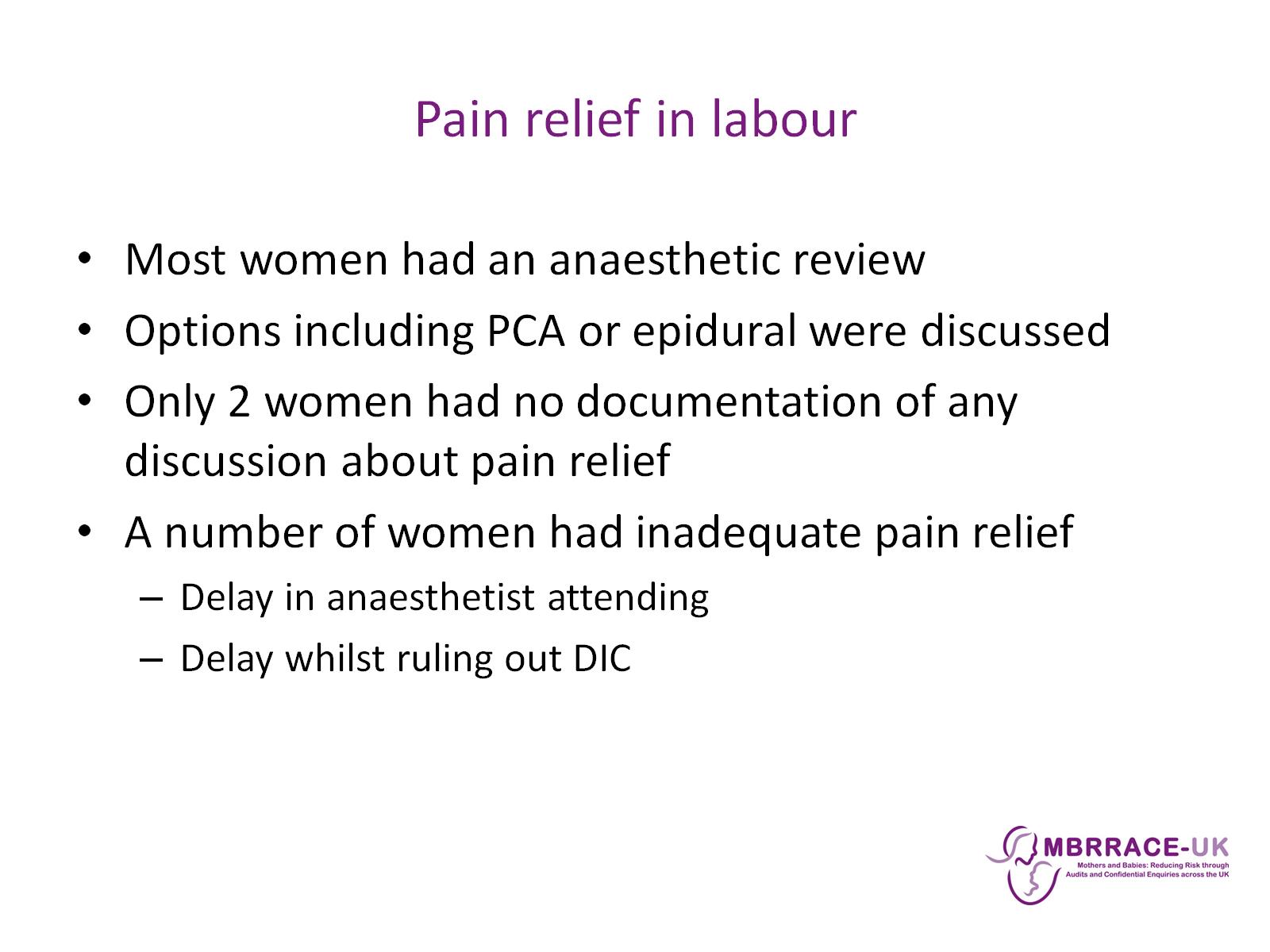 Pain relief in labour
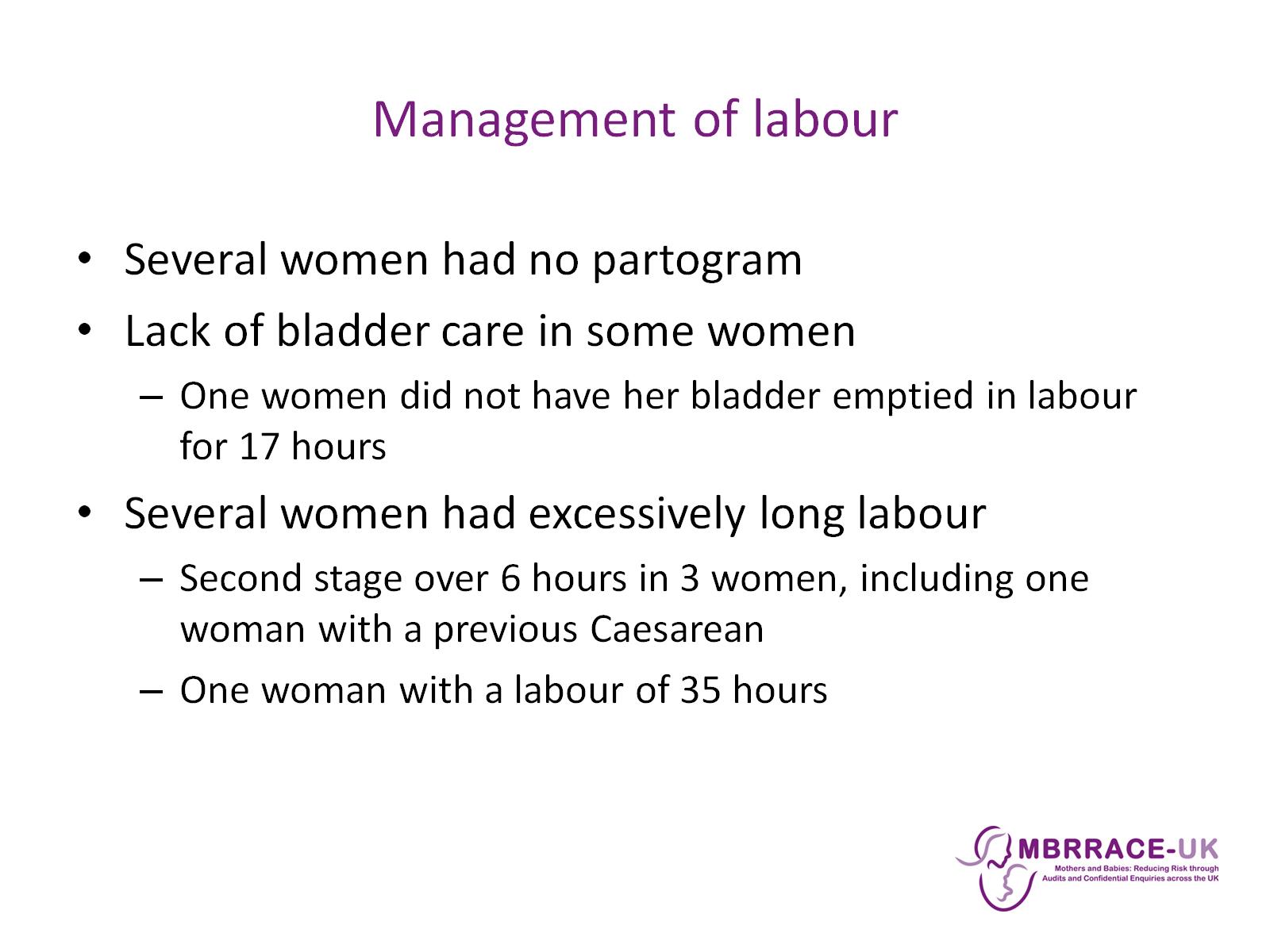 Management of labour
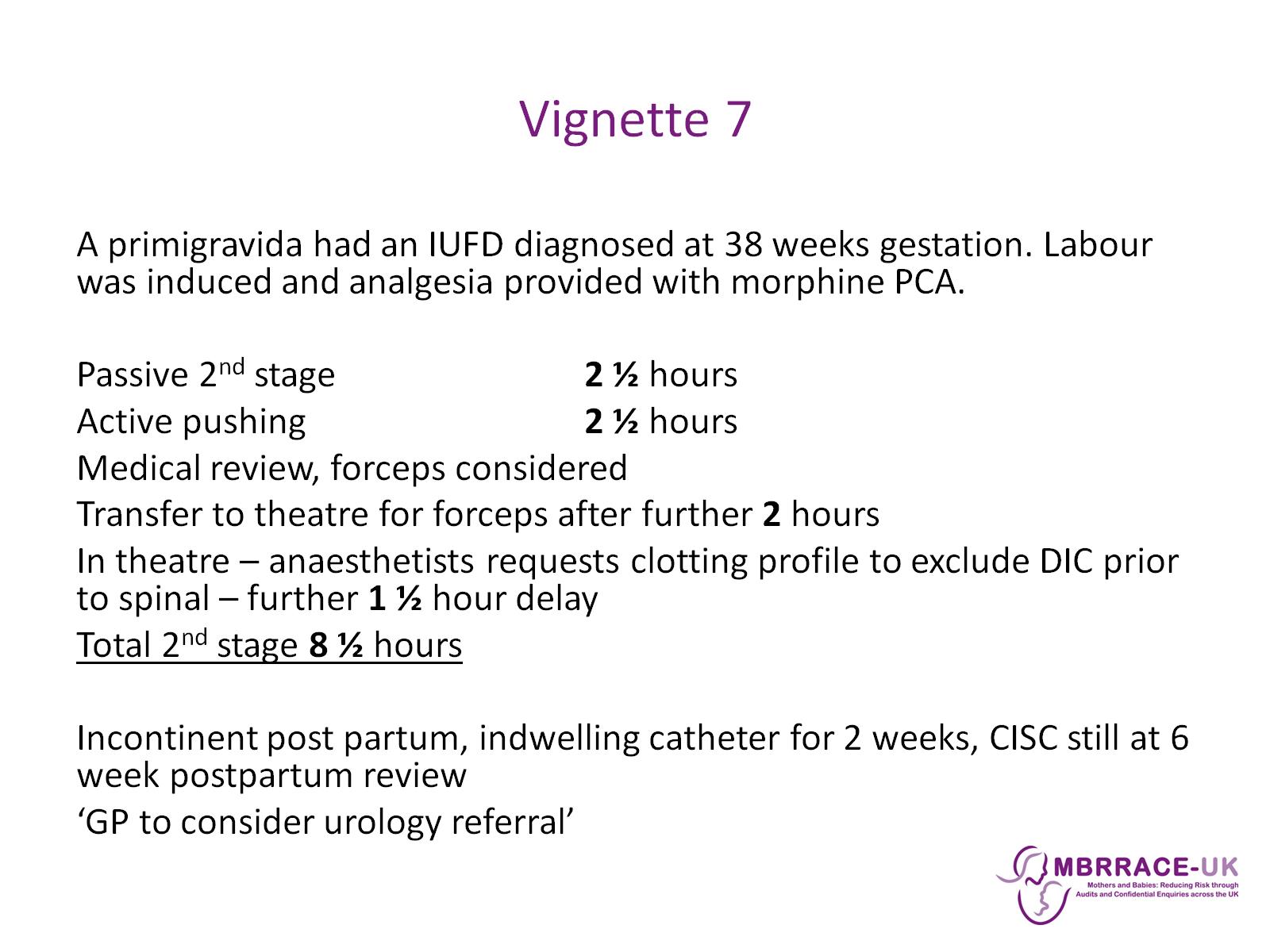 Vignette 7
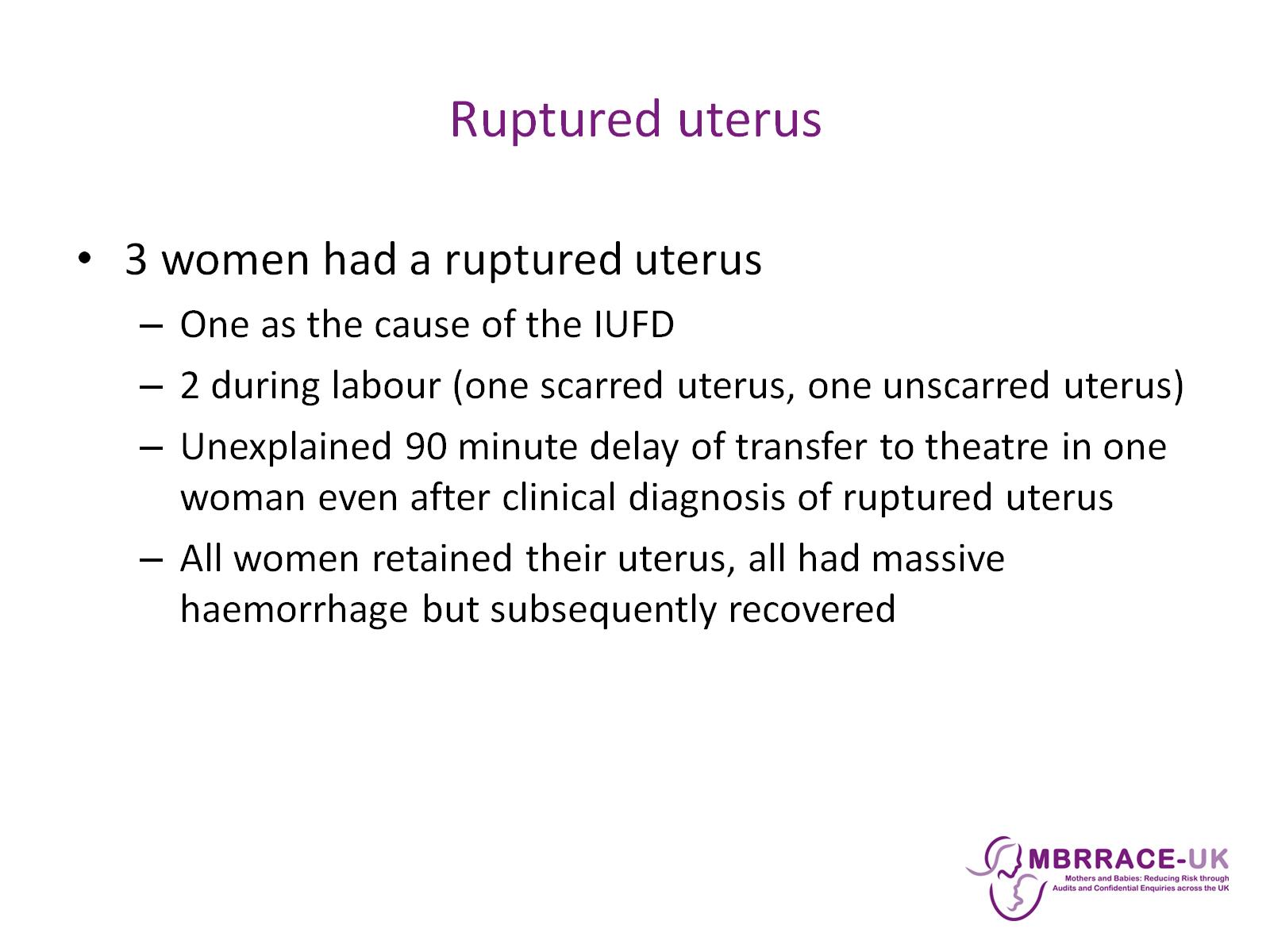 Ruptured uterus
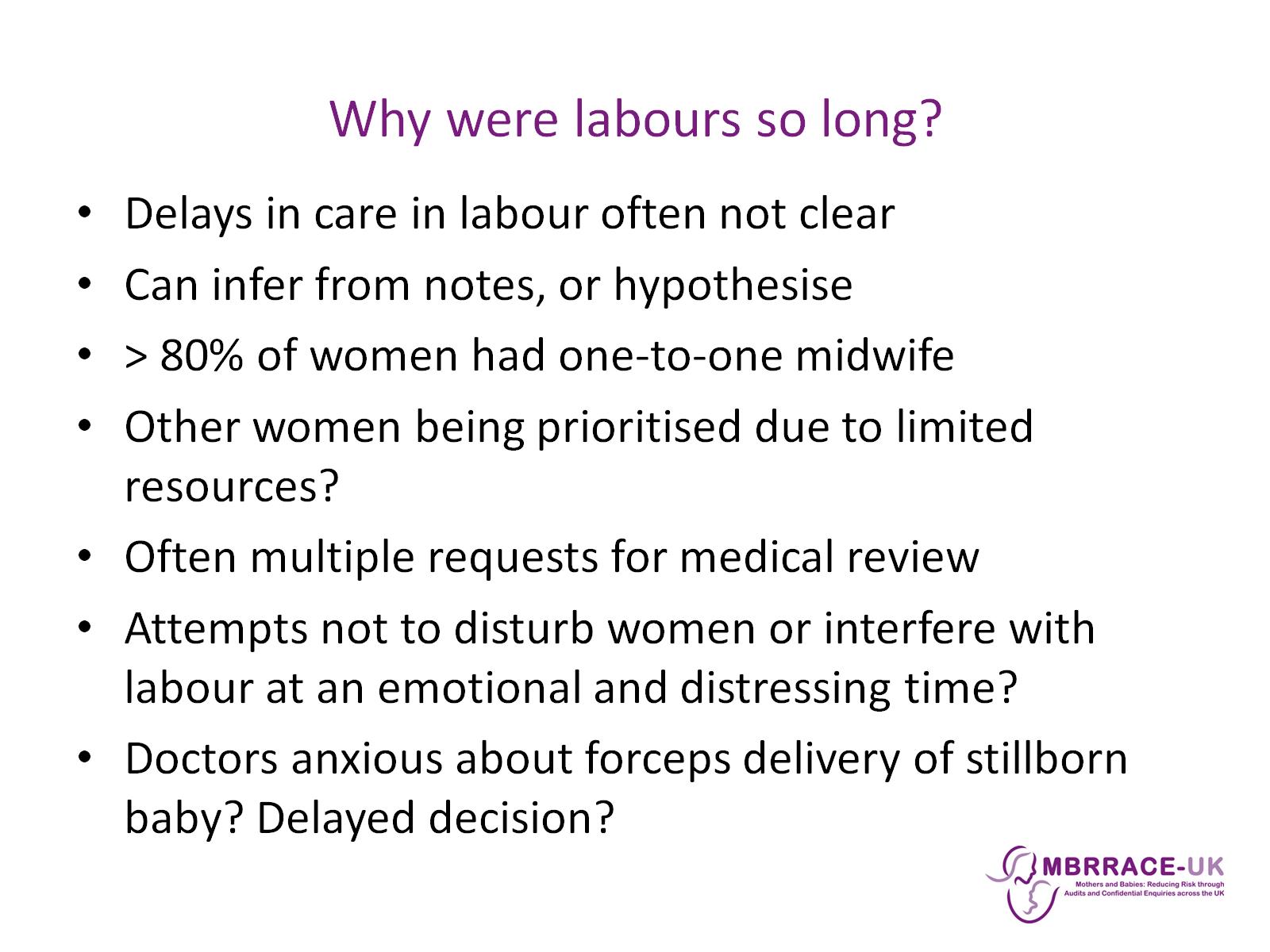 Why were labours so long?
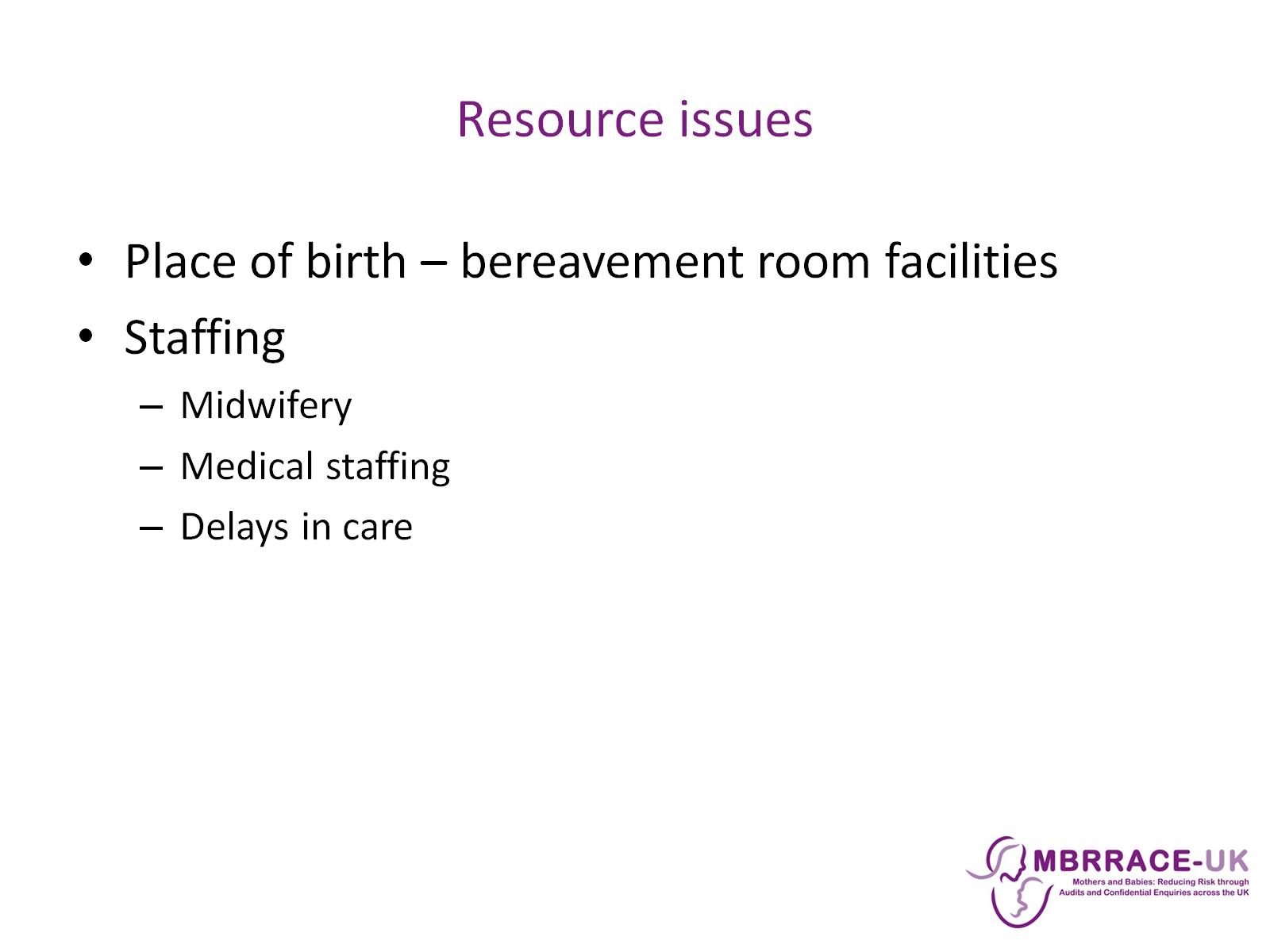 Resource issues
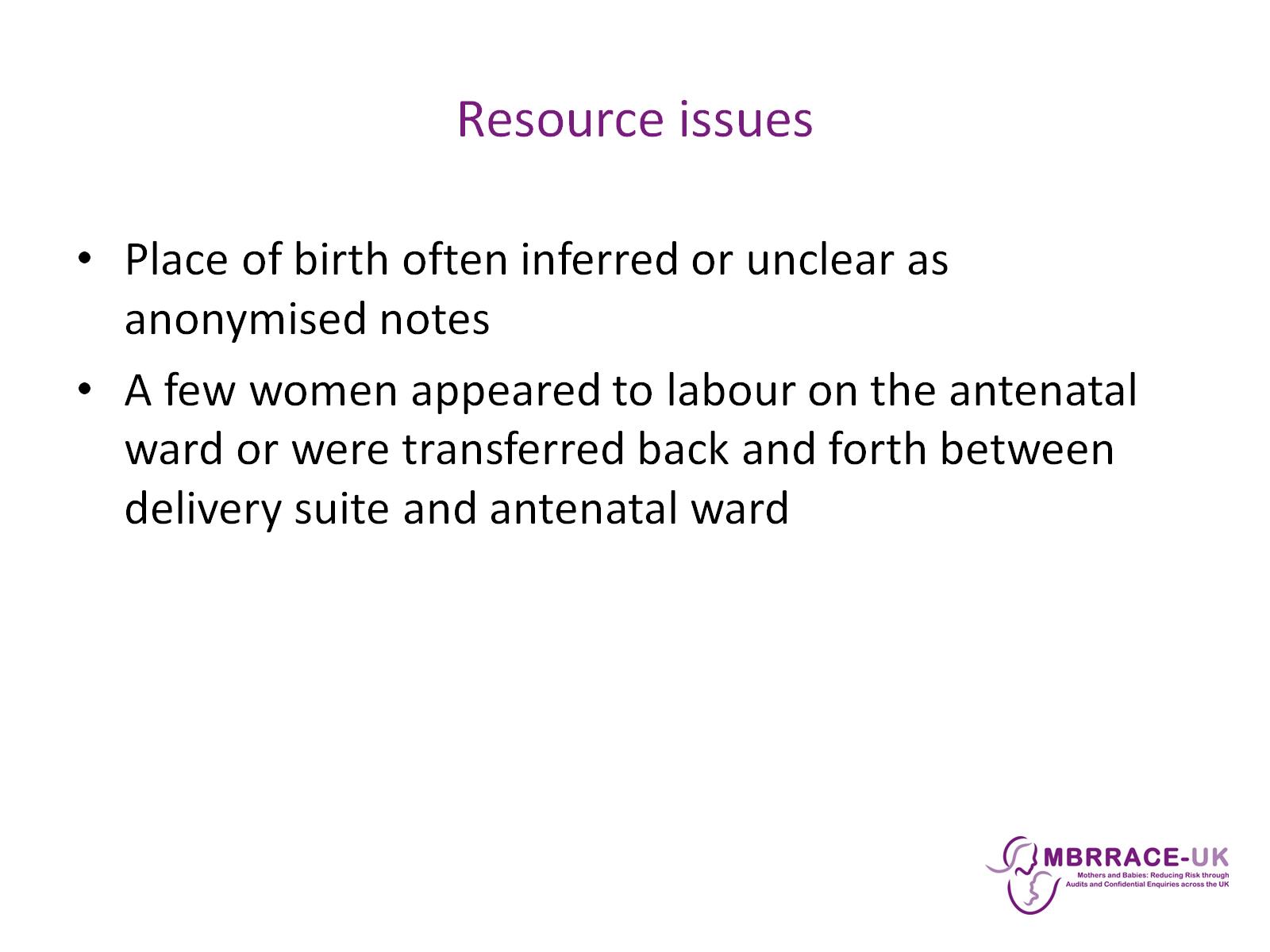 Resource issues
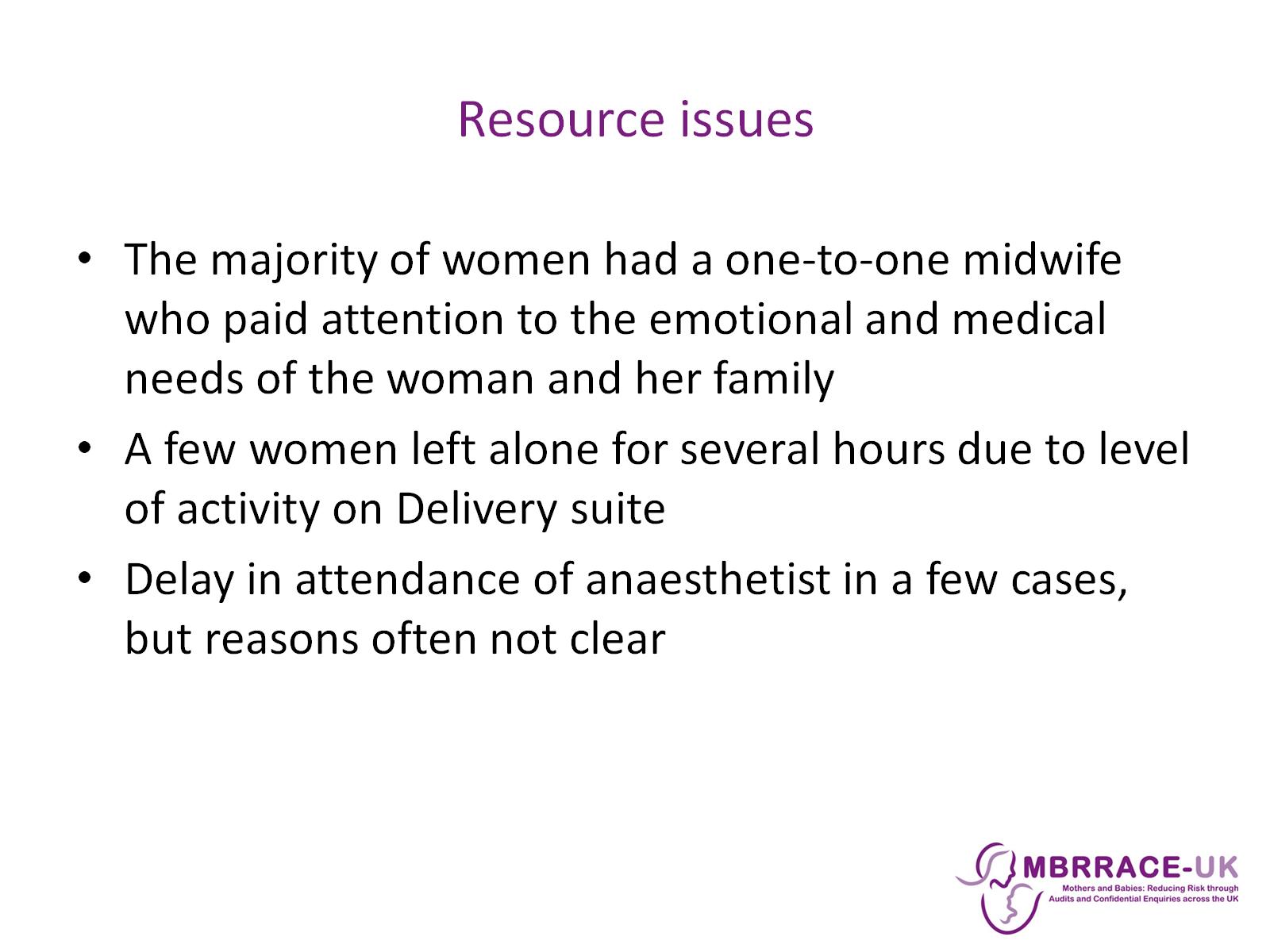 Resource issues
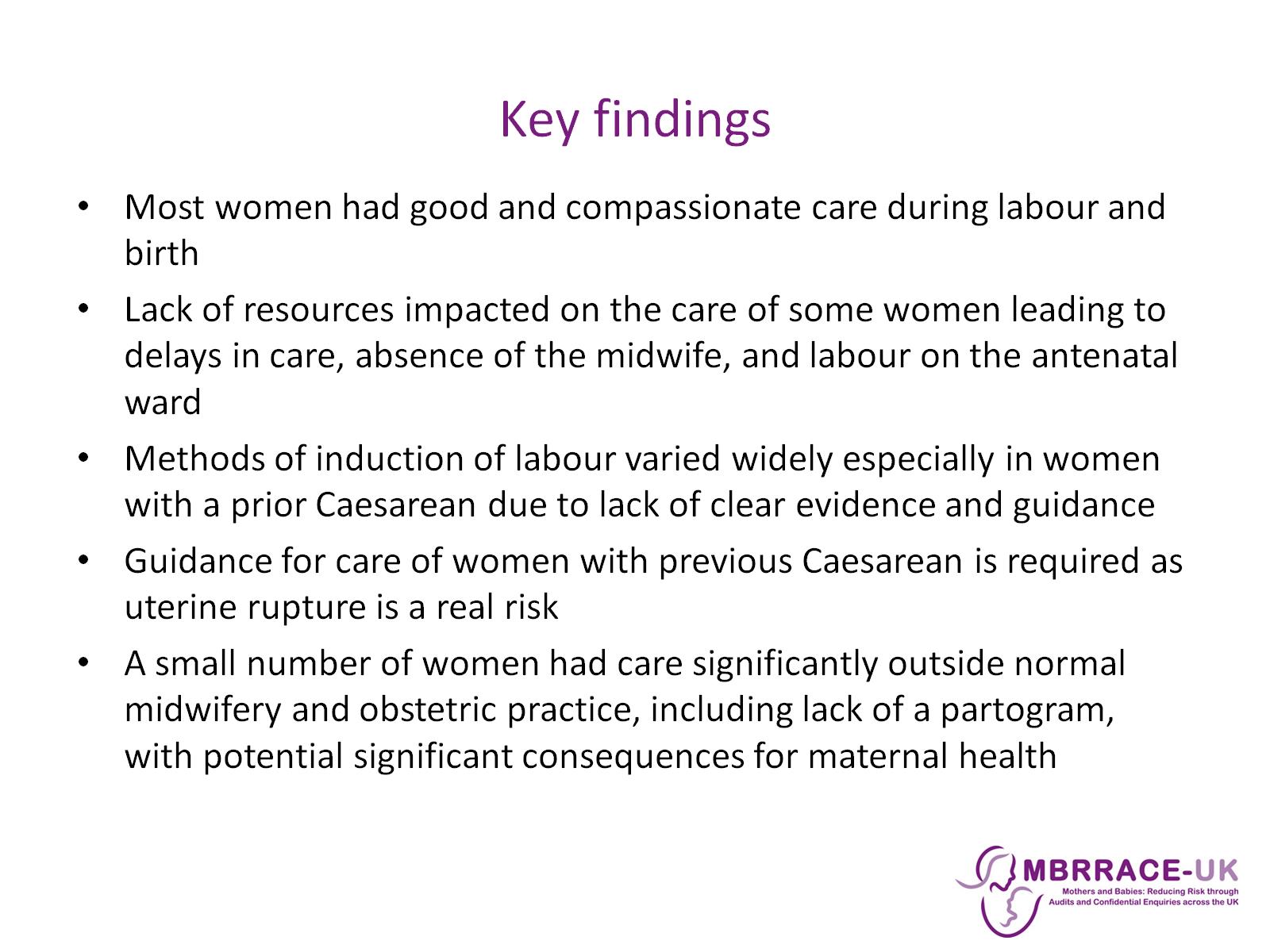 Key findings
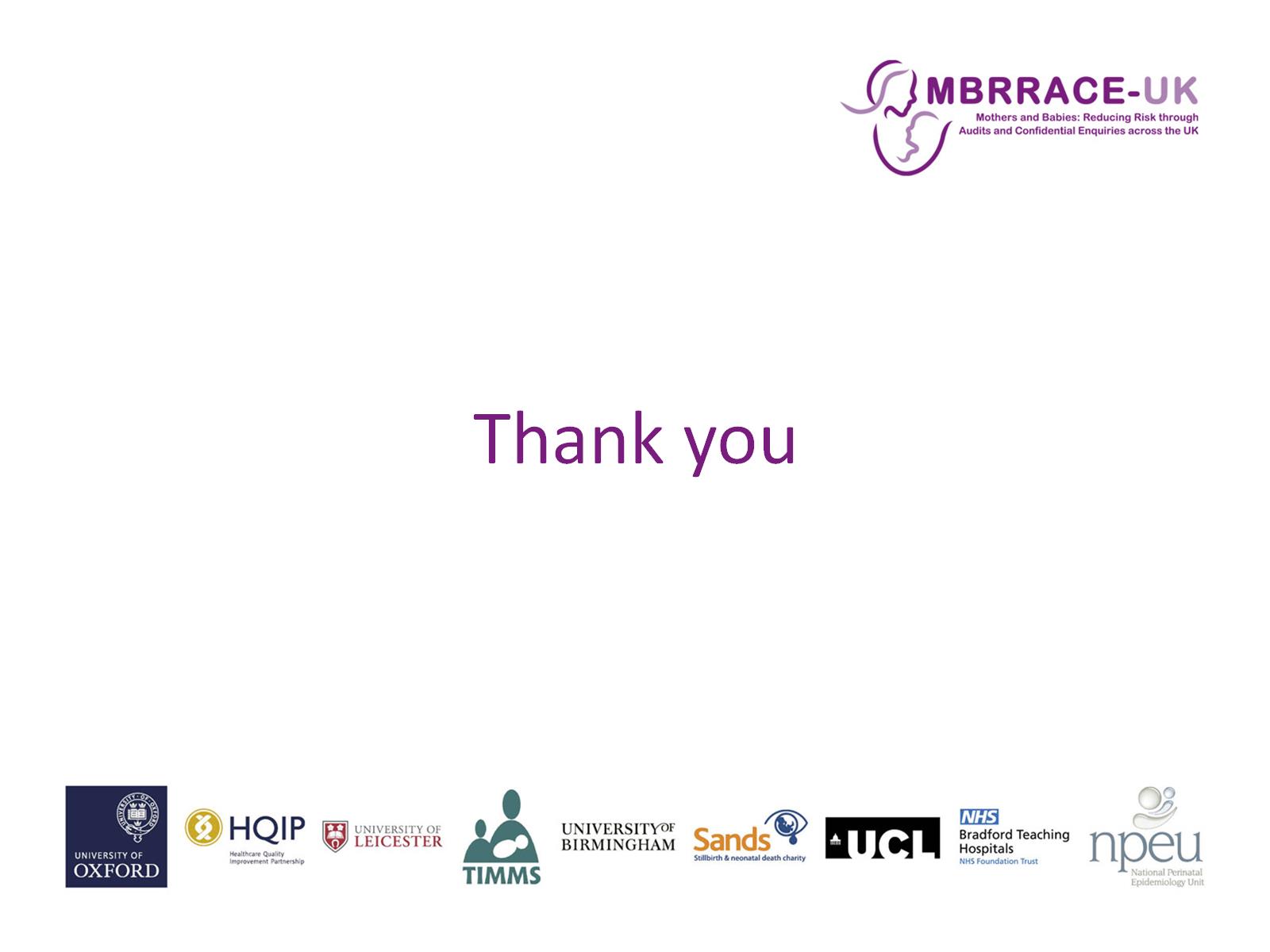 Thank you